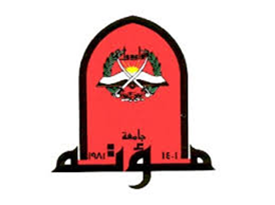 Pharmacology of corticosteroidsIIBY Dr.Nashwa Abo-Rayah
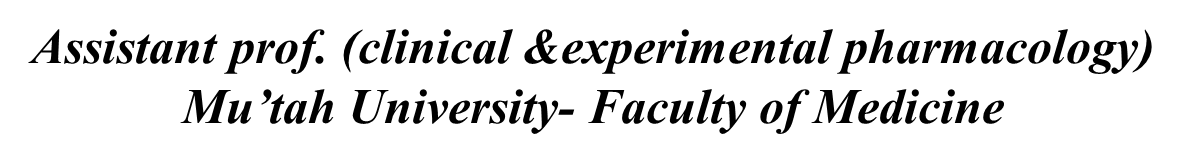 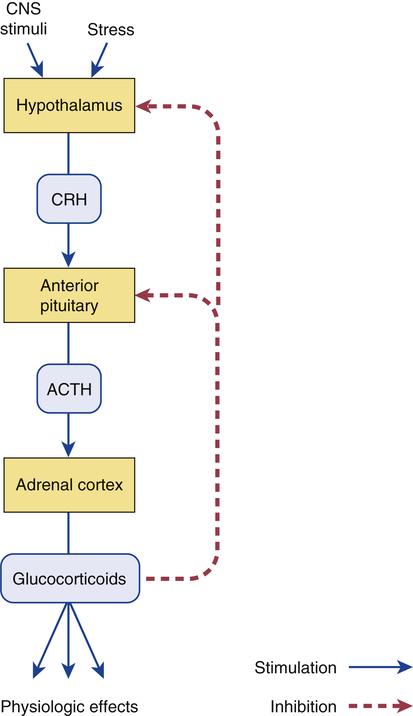 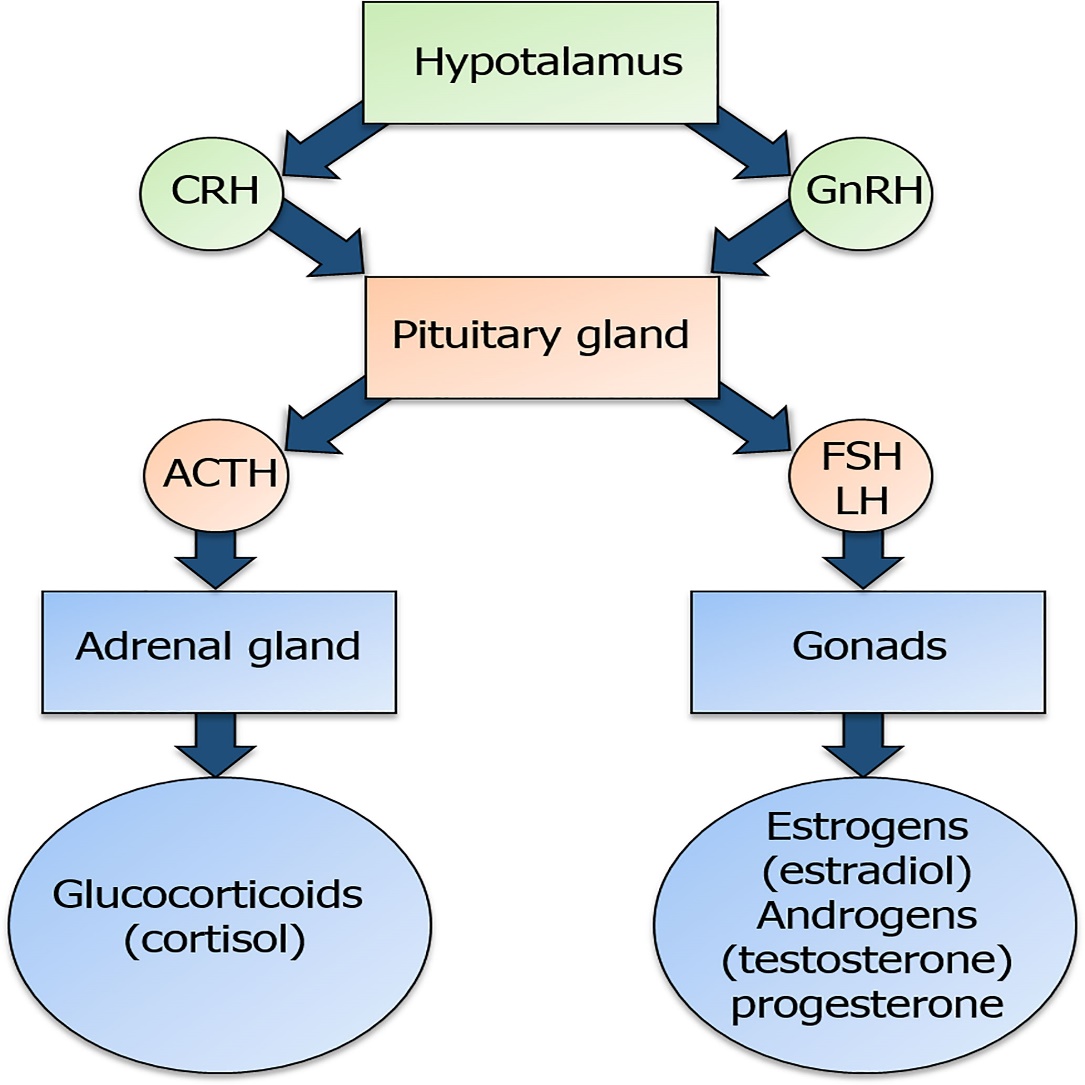 Pharmacokinetics: 
They are readily absorbed form the gastrointestinal tract (oral). 
Selected compounds can also be administered intravenously, intramuscularly, intra-articularly, topically, or aerosol.
Greater than 90% of the absorbed glucocorticoids are bound to plasma proteins, most to either corticosteroid-binding globulin (85%) or albumin (10%) free drug or bound to other plasma proteins (5%). 
Corticosteroids are metabolized by the liver microsomal-oxidizing enzymes. 
The metabolites are conjugated to glucouronic acid or sulfate and then excreted by the kidney. 
Prednisone is preferred in pregnancy because it has minimal effects on the fetus.
Mechanism of action:
N.B:  
	This mechanism requires time to produce delayed effect, while glucocorticoids have immediate effects (non-genomic effects), such as relaxation of bronchial smooth muscle or lipolysis.
Pharmacological actions :
1- Pharmacological actions of glucocorticoids:
1- Metabolic and systemic effects2- Increases resistance to stress 
3- Blood
4- Anti-inflammatory and immunosuppressive effects.
5- others 
2- Pharmacological actions of mineralocorticoids
1- Metabolic and systemic effects:
Carbohydrates:
1- Decrease the uptake and utilization of glucose(decreases peripheral glucose utilization) 
2- Increase gluconeogenesis→hyperglycemia. 
Protein: (catabolic)
Decrease protein synthesis and increased protein breakdown, particularly in muscle, and this can lead to wasting (thin limbs).
Metabolic and systemic effects
Lipids:
Lipolysis: lipase activation through a cAMP-dependent kinase. 
Large doses of glucocorticoids given over a long period result in the redistribution of body fat characteristic of Cushing's syndrome (moon face, buffalo hump).
Metabolic and systemic effects
Minerals:
 A negative calcium balance by decreasing Ca2+ absorption in the gastrointestinal tract and increasing its excretion by the kidney. This may result in osteoporosis. 
In non-physiological concentrations, the glucocorticoids have some mineralocorticoid actions, causing Na+  & water retention and K+ loss.
2- Increases resistance to stress through:
By raising plasma glucose levels, glucocorticoids provide the body with the energy required to combat stress caused, by trauma, fear, infection, bleeding or debilitating disease. 
Rise in blood pressure
1- Enhancing the vasoconstrictor action of catecholamines on small vessels.
2- Salt and water retention 
Anti-shock activity: raising blood pressure, anti-inflammatory and anti-histaminic effects
3- Blood:
Decrease in eosinophils, basophils, monocytes and lymphocytes.
Increase erythrocytes and polymorphonuclear(neutrophils)
Increase platelets and coagulation factors
Increase plasma lipids
4- Anti-inflammatory and immunosuppressive effects:
They can dramatically reduce the inflammatory response and to suppress immunity, through:
a. Inhibition of phospholipaseA2, thus blocks the release of arachidonic acid, the precursor of the inflammatory mediators prostaglandins and leukotrienes from membrane-bound phospholipids.COX-2 synthesis in inflammatory cells is reduced, lowering the availability of prostaglandins.
b. Lowering and inhibition of peripheral lymphocytes and macrophages that compromises the body ability to fight infection(decrease antibody formation ,antigen antibody reaction, release of cytokine from T-cells, stabilization of lysosomal membranes).
c. Glucocorticoids interfere with mast cell degranulation results in decreased histamine release and capillary permeability.
Corticosteroid inhibits phospholipaseA2
5- Others:
Adequate glucocorticoid levels are essential for normal glomerular filtration.
High doses stimulate gastric acid and pepsin production leading to peptic ulcer. 
Glucocorticoids can influence mental and psychic status (euphoria in early doses followed by depression).
Eye: increase IOP
Bone: catabolic and decreasing bone calcium
Growth: growth retardation in children due to catabolic effect and inhibition of GH release
Therapeutic uses of corticosteroids:
1)Replacement therapy for
 Primary adrenocortical insufficiency (Addison’s disease)
Secondary adrenocortical insufficiency
Congenital adrenal hyperplasia
2) Relief of inflammatory symptoms:
3) Anti-allergic: bronchial asthma, allergic rhinitis
4) immunosuppressive: autoimmune disease and graft rejection	
5) Acceleration of lung maturation:
6) Shock and hypotension
7) Malignant tumors
Relief of inflammatory symptoms:
Glucocorticoids dramatically ↓↓ manifestations of inflammation including redness, swelling, hotness and tenderness that are commonly present at the inflammatory site. 
AS  in cases of rheumatoid and osteoarthritis as well as inflammatory conditions of the skin
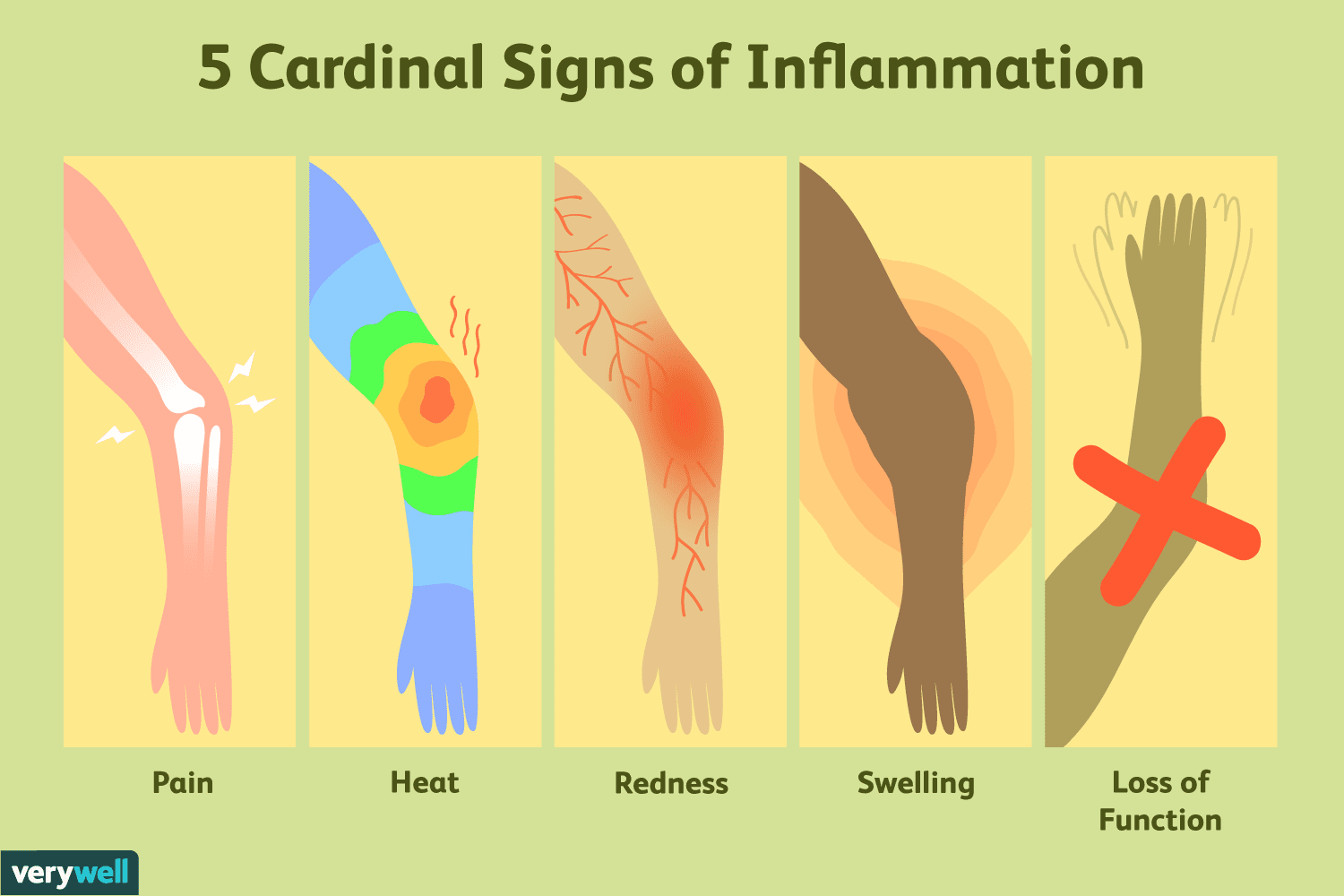 Acceleration of lung maturation:
Fetal cortisol is a regulator of lung maturation. 
Two doses of betamethasone are administered intramuscularly or IV  to the mother 48& 24 hours before delivery.
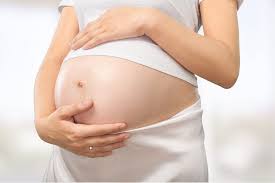 N.B
Time of administration: 6-8 AM: mimic circadian rhythm
When large doses of glucocorticoids are required for more than 2 weeks suppression of the HPA axis and adrenal atrophy occurs, avoided by: alternate-day therapy
This schedule allows the HPA axis to recover/function on the days the hormone is not taken.
gradual withdrawal is indicated if glucocorticoids administered more than 3 weeks.
Adverse Effects of Glucocorticoids:(CORTICOSTEROIDS+2 hyper+2hypo+2m)
C- Iatrogenic Cushing's syndrome (moon face, buffalo hump).
O- Osteoporosis; Collapse of vertebrae &  fracture neck of femur.
R- Retardation of growth in children.
T- Teratogenicity (less with prednisone): cleft balat
T- Thromboembolic manifestations.
I- Immunosuppressant;↑ Susceptibility to infection, flare up present infection &     reactivation of latent T.B. lesion.
7- C- Cataract &↑ Intra-ocular pressure; Glaucoma.
8- O- Oedema & weight gain.
9-S- suppresion of hypothalamic- pituitary- adrenal axis, so Abrupt withdrawal after long use lead to acute Addisonian crisis.
10- T- Thinning and ulceration of gastric mucosa (Peptic ulceration).
11-Hyperglycemia  Worsens Diabetes mellitus due to their Anti-Insulin effect.
12-Hypertension  May lead to Heart failure.
13-Hypokalemia  Worsens Digitalis toxicity
14-Hypocalcemia→ Osteomalacia & Osteoporosis
15-Moon face & Buffalo hump..
16-Myopathy & muscle weakness.
18-Depresion 
19-Delays healing of wounds.
Contraindications of Glucocorticoids:
1-  Abrupt withdrawal.	
2-  Cushing's disease.
3-  Diabetes mellitus.	        
4-  Osteoporosis.
5-Hypertension & Heart failure
6- Uncontrolled infection: esp. viral and TB (ABSOLUTE)
7- Peptic ulcer.		
8- Thromboembolic diseases.
9- Psychological disturbance
10- During pregnancy (EARLY).
11- Glaucoma.
References
Lippincott's Illustrated Review
 Pharmacology, 5th edition
Lippincott Williams & Wilkins 

  Katzung by Anthony Trevor, Bertram Katzung, and Susan Masters . last edition  McGraw Hill, 

  Rang & Dale's Pharmacology:  by Humphrey P. Rang     ;  James M. Ritter ;  Rod Flower Churchill Livingstone; 6 edition